Муниципальное бюджетное образовательное учреждение детский сад №50 комбинированного вида
Проект
 Экономика в детском саду. 
Экскурсионное бюро
 « Вырицкие просторы »
Подготовили:
Зайцева И.Ю
Карнаева И.Ю,
Пгт Вырица 2023 год
ЦЕль: Создать условия для развития интереса к организации сюжетно-ролевой игры: Экскурсионное бюро «Вырицкие просторы»
      Задачи:
Расширять знания детей о работниках пассажирского флота.
Обогащать словарь детей новыми словами, развивать монологическую и диалогическую речь..
Учить детей отражать в игре разнообразные сюжеты о жизни и труде людей, закреплять знания о профессиях взрослых на корабле, используя накопленный личный опыт.  
Совершенствовать навыки общения со сверстниками. Формировать положительные взаимоотношения детей друг к другу. Расширять представления о правилах поведения в общественных местах.
Воспитывать бережное отношение к окружающей среде, к своей малой Родине-поселку Вырица и ее окрестностям.
Тип проекта: познавательно-исследовательский, творческий, краткосрочный




Сроки реализации:1 неделя
 
Оборудование: корабль (сделан из мягких модулей и стульчиков),штурвал, капитанская фуражка, бескозырки – 2 штуки,  гюйсы, якорь, бинокль, рында-колокол, трап, касса, билеты, настольная игра  «Рыбалка», лук со стрелами, кольцебросы, дартс, палатка(стилизованная под домик отдыха «Лесная сказка »), кафе«Золотой улей »с продуктами (муляжи), деньги, кошельки, сумки.
Этапы реализации
Подготовительный

Подготовить рекламу экскурсионного бюро «Вырицкие просторы»
Рассматривание атрибутов и иллюстраций на морскую тему.
Просмотр видеофильмов и презентаций по теме проекта.
Беседы о труде взрослых на корабле.
Организация выставки работ родителей «Модели кораблей и плотов»
Чтение художественной литературы: А. Некрасов «Маяк», М. Бальшинцов «Новые пароходы», «Пароход «Смелый», «Бригада осматривает пароход», «Водолазы», «Что решили», отрывки из книг М. Маркова «Про Топку-моряка», Ф. Льва «Мы плывем на самоходке», Б. Житков «Что я видел?»
Рассматривание альбома «Профессии»
Беседа  «Бережем и охраняем природу, не бросаем в реку мусор»
Словесное упражнение «Капитан».
Учить управлять судном, подавать команды,  опускать якорь, подавать сигнал, спускать трап.
Основной этап
Сюжетно-ролевая игра «Экскурсионное бюро Вырицкие просторы»
 
Заключительный этап
Посещение ярмарки в музыкальном зале.
Предполагаемый результат
Воспитанники:
Смогут самостоятельно организовывать игры-путешествия, с использованием различных атрибутов, предметов-заменителей.
Познакомятся с различными профессиями взрослых и будут отражать в игре накопленный личный опыт.
Узнают, что нужно стремиться сохранять и оберегать природу своей малой родины поселка Вырица и реки Оредеж.
Корабль « Быстрая Пчела »
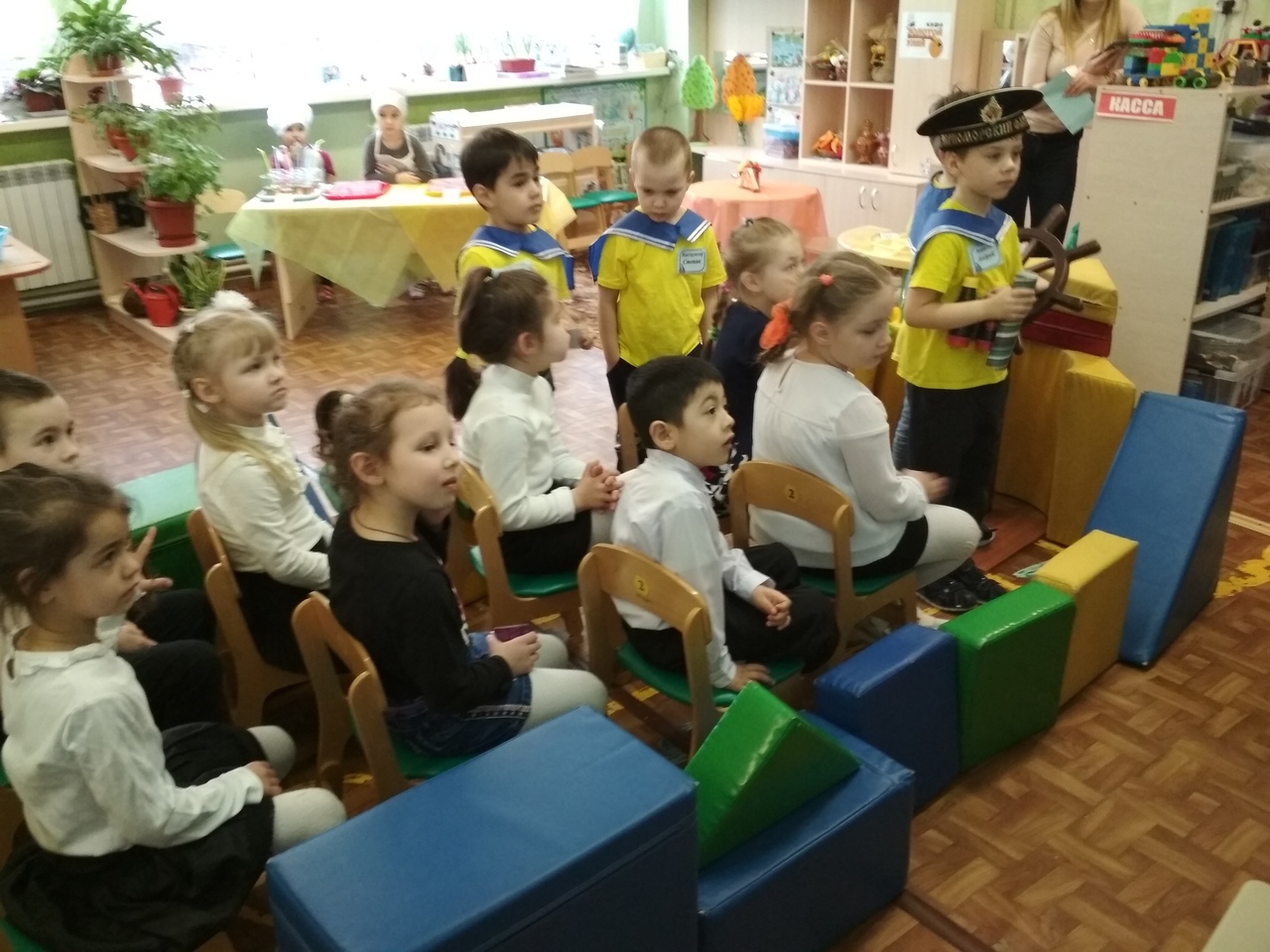 Эксперименты с водой
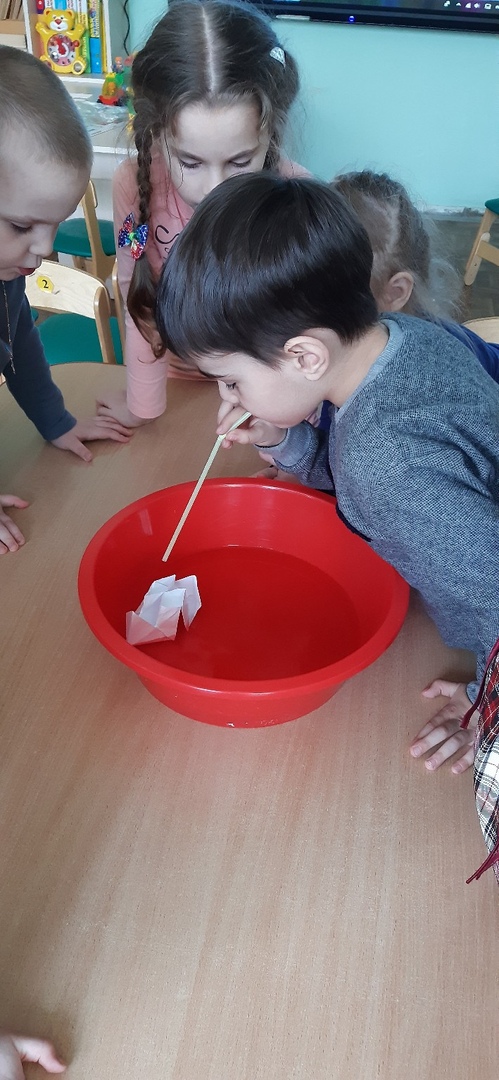 Кафе « Золотой улей »
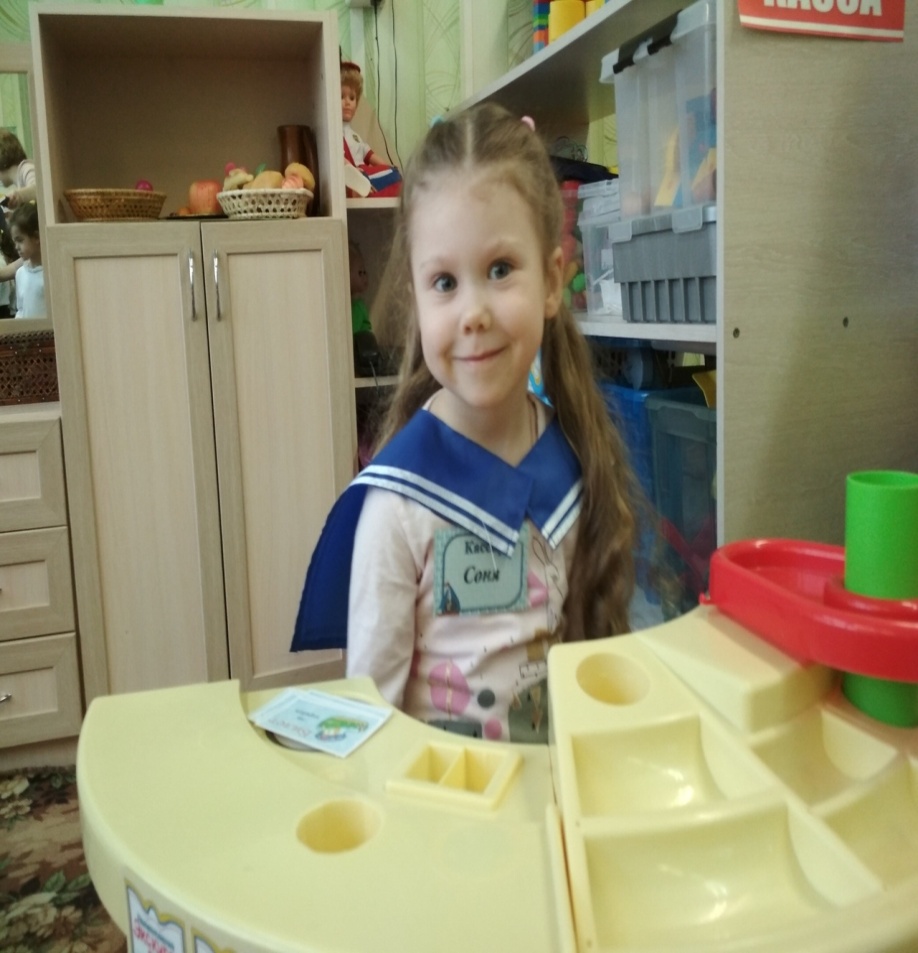 Стрельба из лука и рыбалка
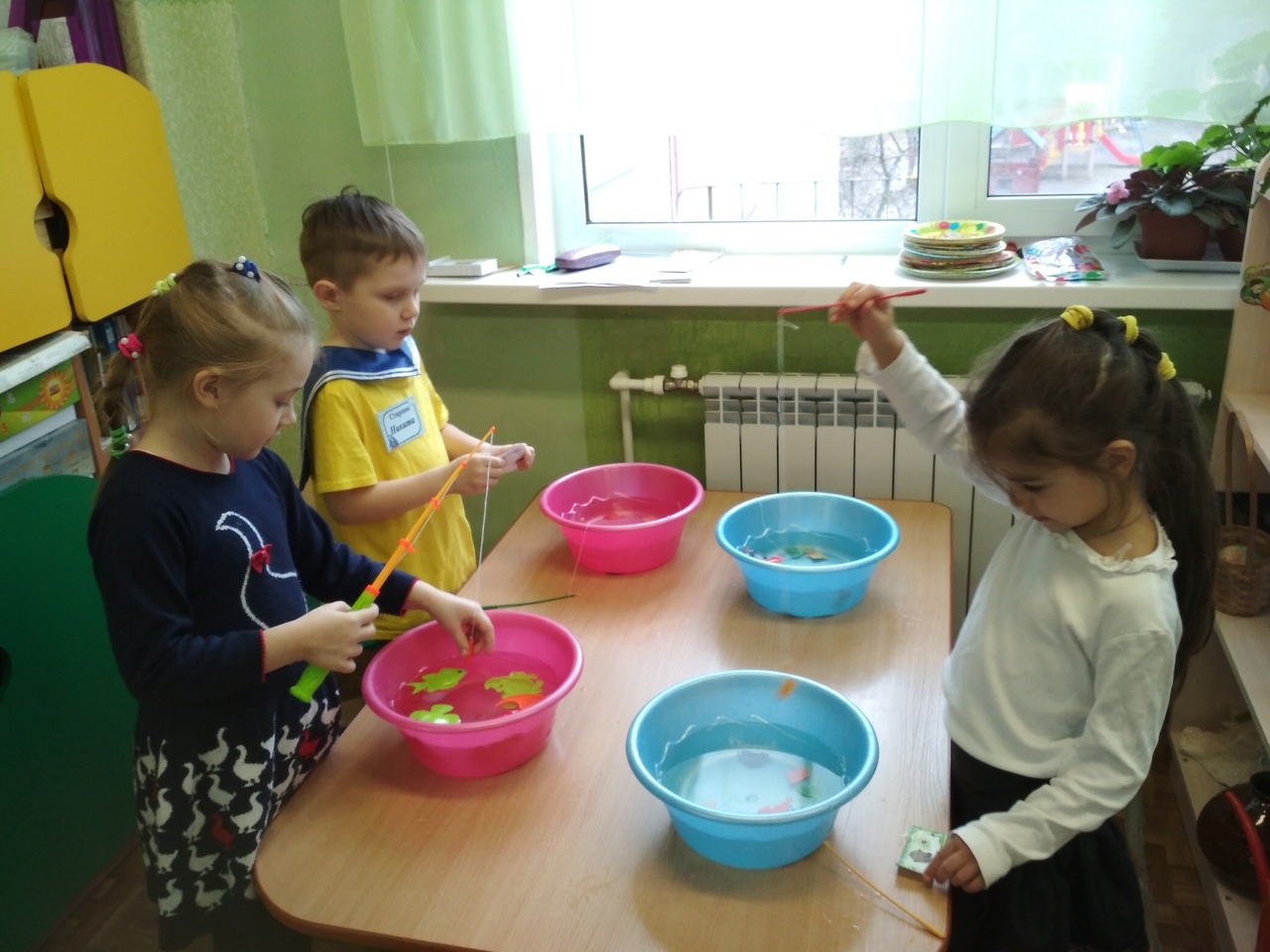 Все работы хороши…
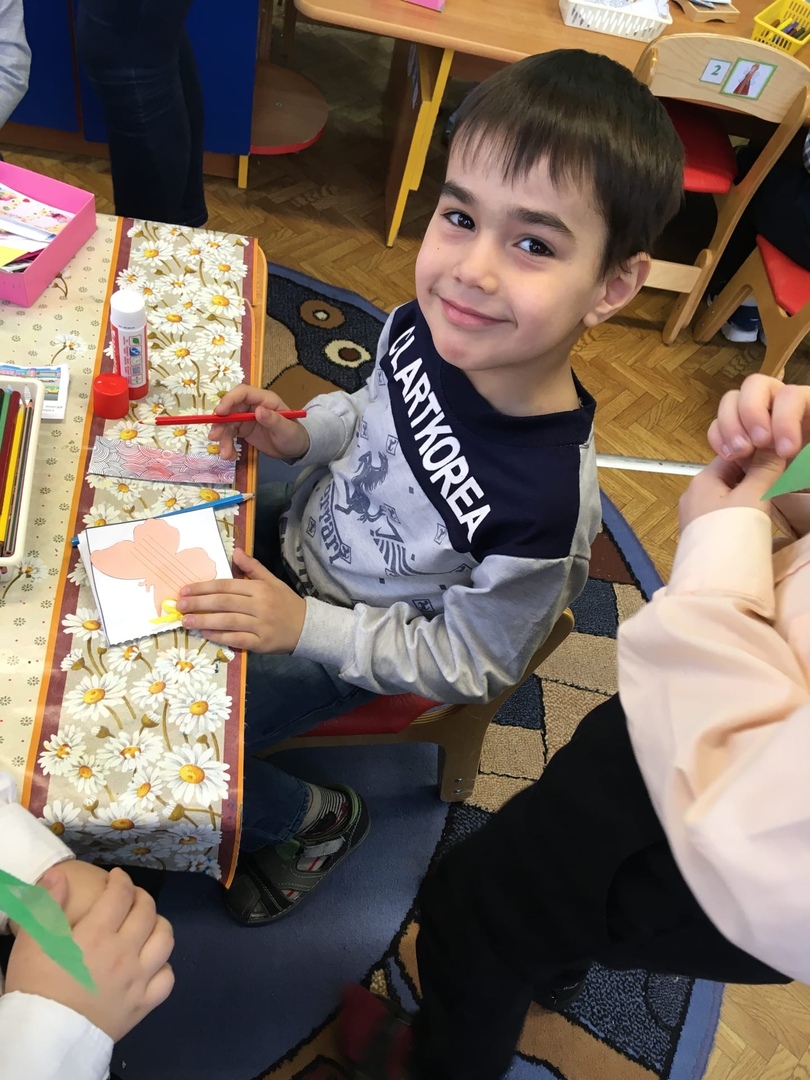 Веселая ярмарка